Preterm Labor & Premature  Rupture of Membranes
Dr. Mesfer Alshahrani , MBBS, FRCSC
Assistant Professor Of Obstetrics and Gynecology & Maternal-Fetal Medicine
Objectives
Definition and incidence 
Impact on health
Pathogenesis
Risk factors 
How to predict PTL ?
Management 
		          Tocolytics 
          Antibiotics 
          Steroids
Definition
Preterm labor is:
defined as the presence of uterine contractions of sufficient frequency and intensity to effect progressive effacement and dilation of the cervix prior to term gestation (between 20 and 37 wk)   WHO
- Between 24 – 37 weeks in our NICU setting
PTL
Spontaneous Preterm labor  ******
    _ Spontaneous preterm labor accounts for    	40– 50% of all preterm deliveries
     _ preterm premature rupture of membranes(PROM) (25–40%)

  (20 –25%). Iatrogenic  PTL
Incidence
In the United States, the preterm delivery rate is approximately 11% 
In Europe it varies between 5% and 7%. 
In spite of advances in obstetric care, the rate of prematurity has not decreased over the past 40 years. 
In fact, in most industrialized countries it has increased slightly
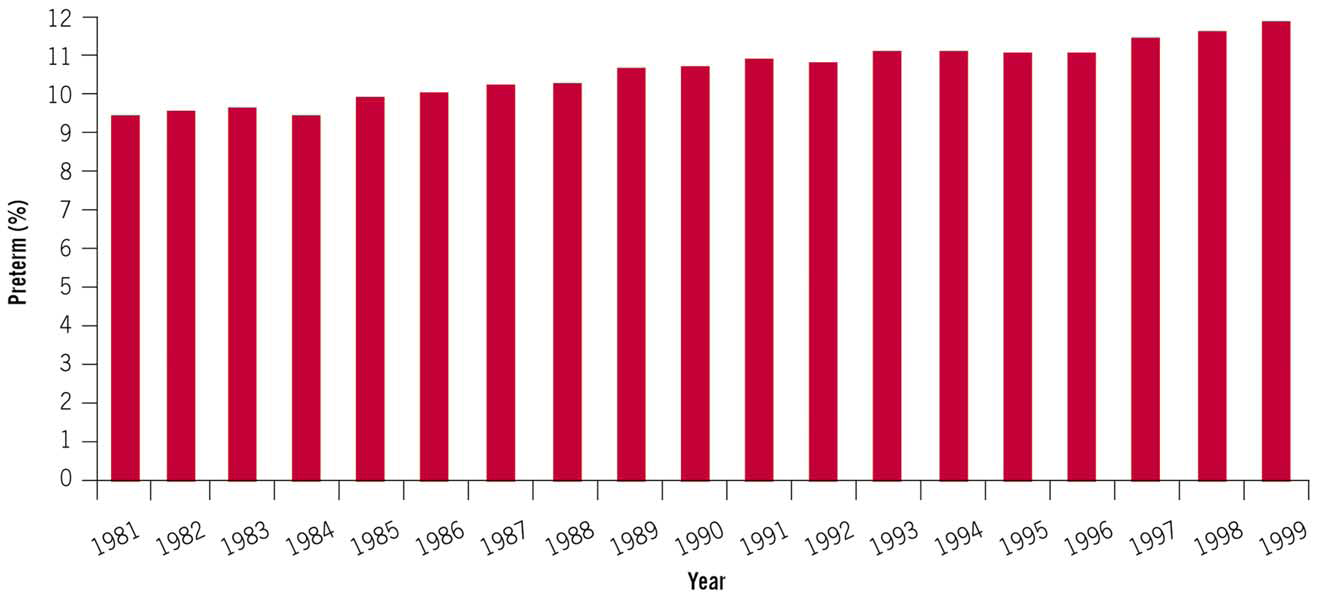 Impact on health
Prematurity remains a leading cause of neonatal morbidity and mortality in developed countries, accounting for 60–80% of deaths of infants without congenital anomalies

Neonatal mortality rates have declined in recent years largely because of improved neonatal intensive care and better access to these services
Impact on health
Short-term morbidities associated with preterm
delivery include :
respiratory distress syndrome, 
Intraventricular hemorrhage, 
periventricular leukomalacia, 
necrotizing enterocolitis, 
bronchopulmonary dysplasia
sepsis, 
and patent ductus arteriosus
Impact on health
Long Term morbidities include :
cerebral palsy, 
mental retardation, 
and retinopathyof prematurity. 
The risk for these morbidities is directly related to the gestational age and birth weight.
Impact on health
The relative risk for a preterm infant developing
cerebral palsy is nearly 40 times that for term infants.
Approximately 8–10% of surviving newborns weighing less than 1000 g at birth will develop cerebral palsy.
PTL  Pathogenesis
The pathogenesis of preterm labor is not well understood, and it is often not clear whether preterm labor represents early idiopathic activation of the normal labor process or results from a pathologic mechanism
 
theories exist regarding the initiation of labor, including
1) progesterone withdrawal 
2) oxytocin initiation 
3) premature decidual activation
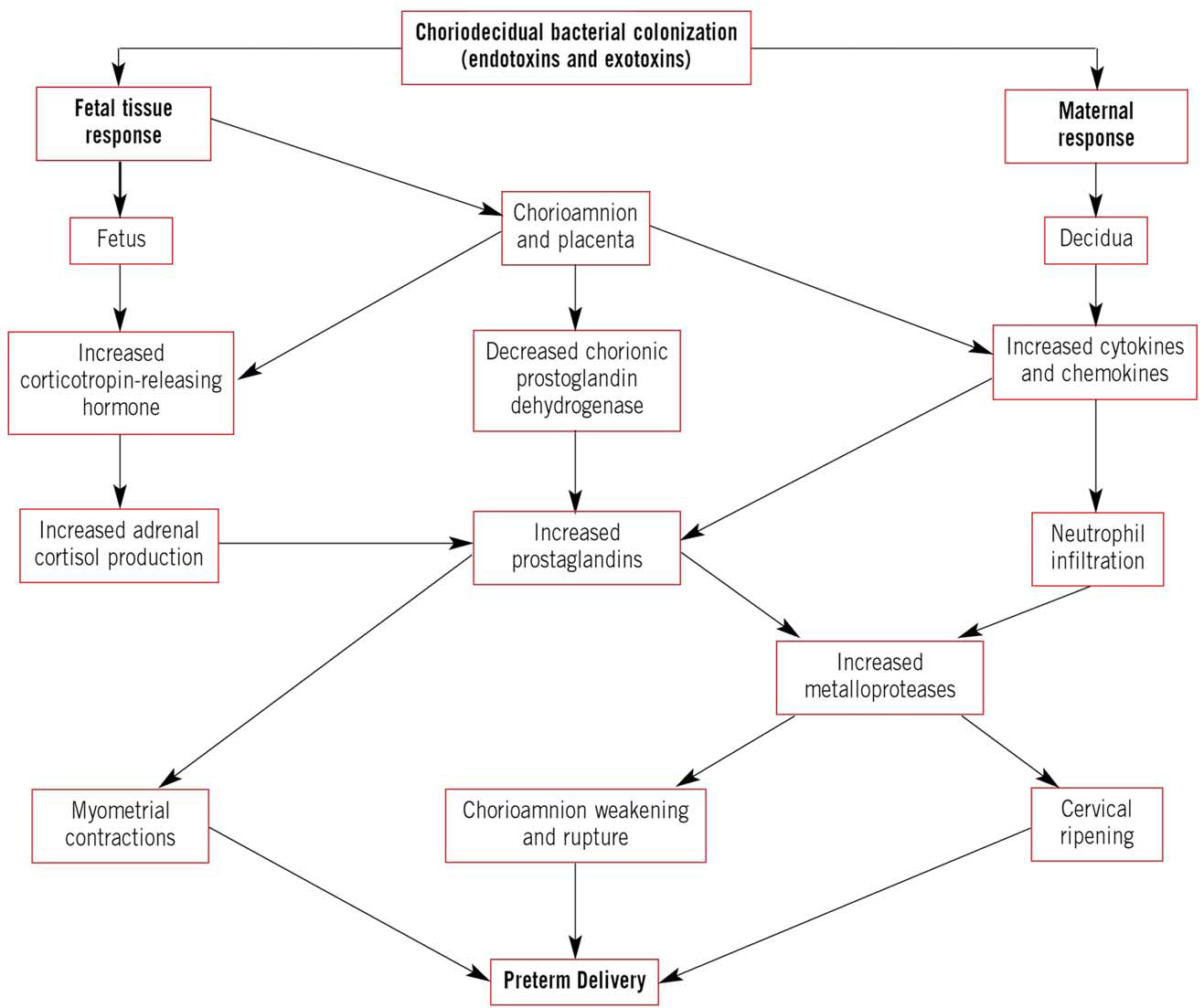 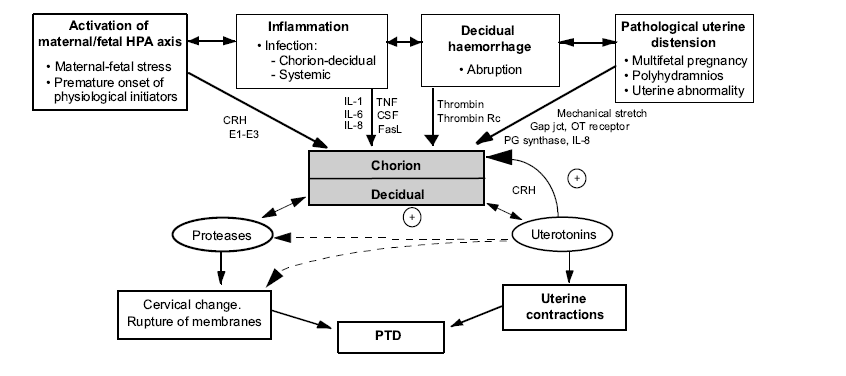 Risk Factors
1.race is a significant risk factor for preterm delivery. Black women have a prematurity rate of about 16–18%, compared to 7–9% for white women.
2.Women younger than 17 and older than 35 carry a higher risk of preterm delivery. 
3.Less education and lower socioeconomic status
Risk Factors
4. Both poor and excessive weight gain
5. smoke still have about a 20–30% increase in preterm birth
6. A history of a preterm delivery is one of the most significant risk factors. The recurrence risk of preterm birth in women with a history
of preterm delivery ranges from 17% to 40%, and appears to depend on the number of prior preterm deliveries
Risk Factors
7. Multiple gestations carry one of the highest risks of preterm delivery. Approximately 50% of twin and nearly all higher multiple gestations end before 37 completed weeks.
8. Polyhydramnios 
9. Abdominal surgery in 2nd or 3rd trimester 
10.Asymptomatic bacteriuria 
11.Systemic infections 
12.Medical problems complicating pregnancy
How to predict PTL ?
A lot of research on this area

The 2 most important tests up to date are 
1. Fetal  fibronectin
2. Cervical length measurement by TVUS
How to predict PTL ?
The most powerful biochemical marker identified to date is fetal fibronectin. 
Fetal fibronectin is a glycoprotein found in the extracellular matrix and, when found in the vagina or cervix, appears to be a marker of choriodecidual disruption. 
Typically, fetal fibronectin is absent from cervicovaginal secretions from around the 20th week of gestation until near term.
How to predict PTL ?
For clinical care, 
the most important characteristic of the fetal fibronectin test is its negative predictive value. 
In women in questionable preterm labor, 
if the test is negative, less than 1% of women will deliver in the next week or two. 
If the test is positive, the risk of subsequent preterm delivery in the next week or two is higher—approximately 20%
How to predict PTL ?
In asymptomatic women, 
Cervical changes described by ultrasound, including shortening and funneling, appear to have high predictive value for subsequent preterm birth
Management
The therapeutic interventions considered in the setting of preterm labor generally have the following goals: 
1)To inhibit or reduce the strength and frequency of contractions, thus delaying the time to delivery   
2) To optimize fetal status before preterm delivery.
Management
Admission
Bed rest
Hydration / sedation 
Progesterone 
Tocolytics 
Antibiotics 
Steroids
Management
Progesterone
*A metaanalysis of six randomized controlled trials of 17-hydroxyprogesterone caproate used prophylactically to prevent preterm labor revealed a significant decrease in preterm birth (odds ratio 0.5; 95% confidence interval 0.3, 0.85)
*However, the use of progestins, including large doses of intramuscular progesterone or 6-methyl- 17-acetoxyprogesterone, has not successfully inhibited
active preterm labor
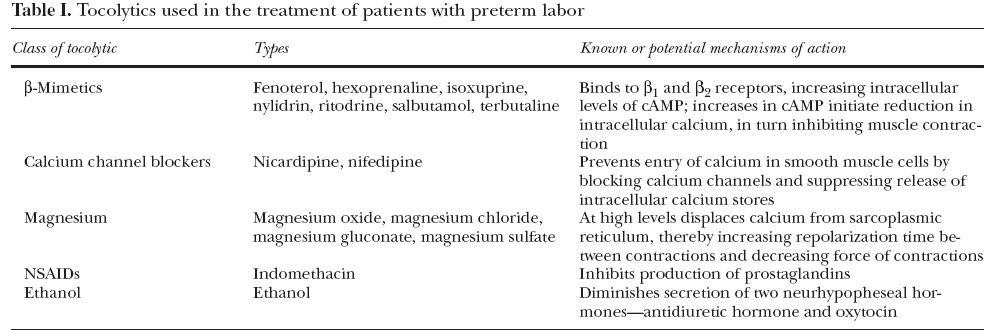 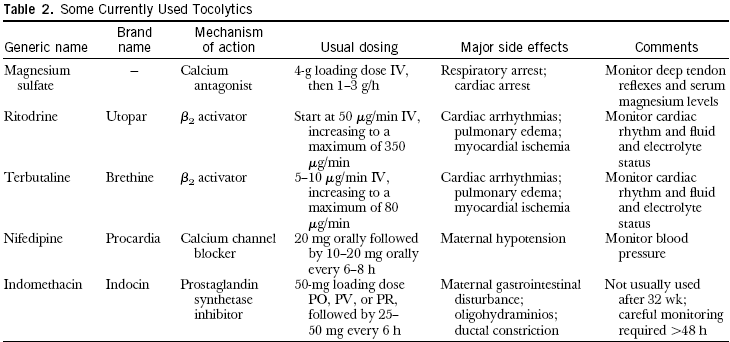 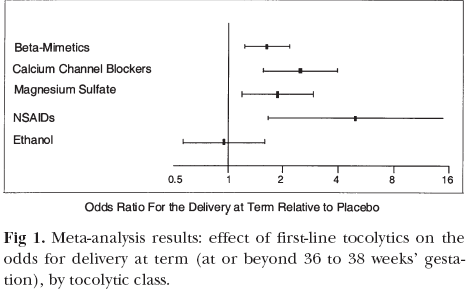 Management
Antibiotics
Preterm labor, especially at less than 30 weeks’ gestation, has been associated with occult upper genital tract infection
Antibiotics therefore have the potential to prevent and/or treat spontaneous preterm
labor
Management
A recent Cochrane meta-analysis summarizing
eight of the randomized controlled clinical trials comparing antibiotic therapy (mostly penicillin  derivatives) with a placebo for the treatment of documented preterm labor demonstrated no difference between the placebo and antibiotic treatment in pregnancy prolongation, preterm
delivery, respiratory distress syndrome, or neonatal sepsis
Management
Corticosteroids 
12 mg of betamethasone on two occasions 24 hours apart resulted in a significant decrease in the incidence of respiratory distress syndrome associated with a decrease in perinatal mortality in newborns born before 34 weeks.
The beneficial effect was noted only if delivery occurred after more than 24 hours had elapsed from the first dose and before 7 days
6mg of dexamethasone Q 6hours for 4 doses another regimen
management
Corticosteroids
all women between 24 and 34 weeks’ gestation at risk for preterm delivery should be considered candidates for antenatal corticosteroid treatment
Premature Rupture of Membranes
Introduction
Premature rupture of membranes (PROM) refers to a patient who is beyond 37 weeks' gestation and has presented with rupture of membranes (ROM) prior to the onset of labor. 
Preterm premature rupture of membranes (PPROM) is ROM prior to 37 weeks' gestation. 
Spontaneous premature rupture of the membranes (SPROM) is ROM after or with the onset of labor. 
Prolonged ROM is any ROM that persists for more than 24 hours and prior to the onset of labor.
Introduction
PPROM is associated with 30-40% of preterm deliveries and is the leading identifiable cause of preterm delivery. 
PPROM complicates 3% of all pregnancies and occurs in approximately 150,000 pregnancies yearly in the United States. 
When PPROM occurs remote from term, significant risks of morbidity and mortality are present for both the fetus and the mother
Premature Rupture of Membranes (at Term)
PROM occurs in approximately 10% of pregnancies. 
Patients with PROM present with leakage of fluid, vaginal discharge, vaginal bleeding, and pelvic pressure, but they are not having contractions
Premature Rupture of Membranes (at Term)
Diagnosed by
speculum vaginal examination of the cervix and vaginal cavity 
1.Pooling of fluid in the vagina or leakage of fluid from the cervix  
2.ferning of the dried fluid under microscopic examination  
3.alkalinity of the fluid as determined by Nitrazine paper
4.A new product, AmniSure
Premature Rupture of Membranes (at Term)
Nitrazine test 
The pH of the vaginal secretions is generally 4.5–6.0, whereas amniotic fluid usually has a pH of 7.1–7.3. 
False-positive results may occur in the presence of blood or semen contamination, alkaline antiseptics, or bacterial vaginosis.
 Alternatively, false-negative results may occur with prolonged leakage and minimal residual fluid.
Premature Rupture of Membranes (at Term)
Ferning test
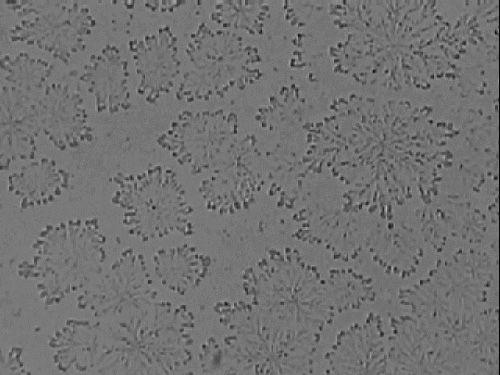 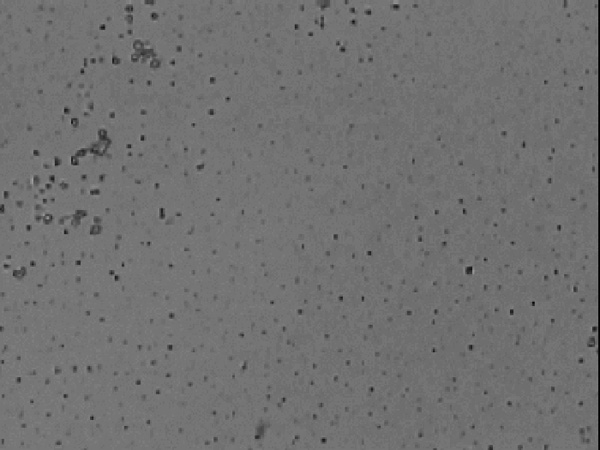 Positive
Negative
Premature Rupture of Membranes (at Term)
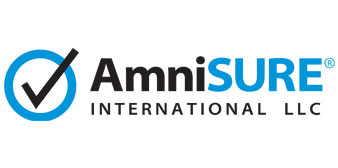 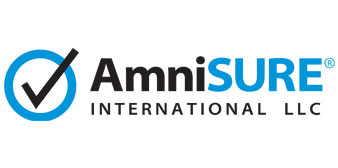 “Recent data suggest that newer noninvasive tests such as the AmniSure ROM test may replace traditional clinical tests (nitrazine, pooling, and ferning) and amnio-dye tests in the diagnosis of preterm PROM.”Reviews In Obstetrics & Gynecology, Winter 2008.  Caughey, AB, et al


“AmniSure® does not require the speculum examination used routinely for evaluation for ROM, and can serve as one test that covers the entire spectrum of diagnostic necessity—from simple cases where confirmatory diagnosis is needed to the most difficult cases where no visible leakage of amniotic fluid is evident or detectable by standard methods (sub-clinical rupture)."American Journal of Perinatology, June 2005. Larry Cousins et al
“In conclusion, the placental alpha-microglobulin-- 1 immunoassay [i.e., AmniSure®] is a rapid and accurate method for confirming the diagnosis of ROM. Moreover, its performance appears to be superior to conventional clinical assessment (pooling, nitrazine, ferning) and the nitrazine test alone." Journal of Obstetrics and Gynecology, March 2007, Lee et al
Premature Rupture of Membranes (at Term)
Management 
Most patients (90%) enter spontaneous labor within 24 hours when they experience ROM at term
At term, infection remains the most serious complication associated with PROM for the mother and the neonate. The risk of chorioamnionitis with term PROM has been reported to be less than 10% and to increase to 40% after 24 hours of PROM. 
 This points out the importance of appropriate management strategies for PROM at term.
Premature Rupture of Membranes (at Term)
Management
expectant management and waiting for spontaneous labor may be considered in selected patients for the first 12-24 hours if a patient desires expectant management. 
The use of expectant management after the first 24 hours is questionable.
Induction of labor after 24 hours
Premature Preterm Rupture of Membranes
(PPROM) occurring from 24-37 weeks' gestation is far more difficult to manage than premature rupture of membranes (PROM) at term

Prematurity is the principal risk to the fetus, while infection morbidity and its complications are the primary maternal risk
Premature Preterm Rupture of Membranes
The vast majority of women proceed to active labor and deliver soon after PPROM. 
With appropriate therapy and conservative management, approximately 50% of all remaining pregnancies deliver each subsequent week after PPROM. 
Thus, very few women remain pregnant more than 3-4 weeks after PPROM. 
This is important information to give the woman considering expectant management remote from viability
Premature Preterm Rupture of Membranes
Spontaneous sealing of the membranes does occur occasionally (<10% of all cases), mostly after PPROM that has occurred subsequent to amniocentesis; however, this is the exception rather than the rule.
Premature Preterm Rupture of Membranes
Management of PPROM
The initial evaluation of premature preterm rupture of membranes (PPROM) should include a sterile speculum examination to document ROM.
Avoid digital examination
Admission 
Bed rest
Premature Preterm Rupture of Membranes
Management of PPROM
In certain circumstances, immediate delivery of the fetus with PPROM is indicated. These circumstances include 
*chorioamnionitis  
*advanced labor 
*fetal distress  
* placental abruption  
*nonreassuring fetal surveillance  
*If fetal lung maturity has been documented by either amniocentesis     or collection of vaginal fluid, delivery should be facilitated. 
*In a noncephalic fetus with advanced cervical dilatation (more than or    equal to 3 cm), the risk of cord prolapse may also outweigh the        benefits of expectant management and delivery should be                 considered.
Premature Preterm Rupture of Membranes
If after initial evaluation of the mother and fetus, they are both determined to be clinically stable, expectant management of PPROM may be considered to improve fetal outcome. 
The primary maternal risk with expectant management of PPROM is infection. 
This includes 
chorioamnionitis (13-60%), 
endometritis (2-13%), 
sepsis (<1%), 
and maternal death (1-2 cases per 1000). 
Complications related to the placenta include abruption (4-12%) and retained placenta or postpartum hemorrhage requiring uterine curettage (12%).
Premature Preterm Rupture of Membranes
Medical Treatment of PPROM
1.Antibiotics 
 Based on current evidence, 7 days of antibiotics, as proposed by the NICHD-MFMU study of PROM, should be the antibiotic regimen used in patients with PPROM who are being managed expectantly.
NICHD-MFMU; 
ampicillin 2 g q6h and erythromycin 250 mg q6h. The patients were then placed on oral amoxicillin 250 mg q8h and enteric-coated, erythromycin-base 333 mg q8h to complete a 7-day course of antibiotic therapy
Premature Preterm Rupture of Membranes
Medical Treatment of PPROM
1.Antibiotics 
The ORACLE trial used erythromycin alone, amoxicillin clavulanic acid alone, or amoxicillin clavulanic acid in combination with erythromycin
When amoxicillin clavulanic acid was used either alone or in combination with erythromycin, an increased risk of necrotizing enterocolitis (1.9% vs 0.5%, p =0.001) was present.
Premature Preterm Rupture of Membranes
Antenatal corticosteroid treatment

The use of corticosteroids to accelerate lung maturity should be considered in all patients with PPROM with a risk of infant prematurity from 24-34 weeks' gestation
Premature Preterm Rupture of Membranes
In general, the following guidelines should be followed:
1.ROM diagnosis needs to be confirmed. 
2.Digital vaginal examinations should be avoided. 
3.Ultrasonography should be performed to confirm gestational age    
4. estimated fetal weight, presentation, amniotic fluid index, and fetal anatomy if not already fully evaluated.
Premature Preterm Rupture of Membranes
5.Antibiotics need to be given based on present evidence.   
6.Corticosteroids should be given to accelerate lung maturity between 24 and 34 weeks. 
7.Informed consent should be obtained for expectant management versus delivery with careful documentation in the chart. 
8.In PPROM, the rule should be hospitalization after viability in an institution where care for a premature neonate can be provided.
Premature Preterm Rupture of Membranes
9. Maternal health is the primary indicator for the need to deliver. Any evidence of infection or maternal instability due to complications of PPROM, such as bleeding, requires careful evaluation and determination of the appropriateness of expectant management. 
10. Fetal monitoring should be performed at least daily until delivery, and fetal well being and growth should be evaluated periodically with ultrasonography.
Premature Preterm Rupture of Membranes
11.After 32 weeks and certainly after 34 weeks' gestation, the appropriateness of expectant management of PPROM should be reevaluated individually for each case. 
12.PROM at term should be managed by delivery unless reasons exist to consider waiting for spontaneous labor. Large enough studies to document neonatal safety of expectant management of PROM at term do not exist.